Pharmacy technicians working in Primary Care Networks
General Practice Alliance
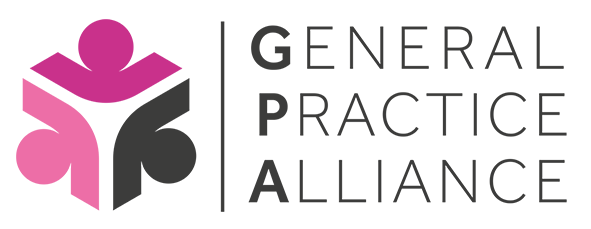 Pharmacy technicians in different sectors
Pharmacy technicians in primary care with GPA
General Practice Alliance (GPA) is our employer and is a GP Federation supporting many practice in the Northampton area http://www.northantsgpalliance.com/what-we-do/gpa-clinical-pharmacists/ 
This role is still fairly new and very much developing and so makes this a very exciting opportunity.
Technician work is not just dispensing medication, although hugely important, we have the skills to allow us to do so much more. Read on if your are still with us and interested…
Do you have some questions…click on the question to reveal the answer
Click here to continue the presentation
What does the job involve?
Each day should bring you a great deal of variety:
Click here to return to home page
[Speaker Notes: APTUK competency framework also gives good insight https://www.aptuk.org/site/PCPT  and also PCPA website has helpful information  https://pcpa.org.uk/index.php]
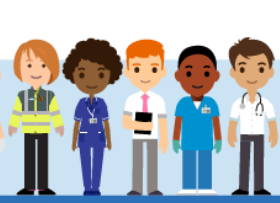 Who will I be working with?
Clinical Pharmacy team:
Each Primary Care Network (PCN) has at least two pharmacists in established roles for each of the PCNS. Each PCN has 4 or 5 GP surgeries
Lead Clinical Pharmacist and a Senior Pharmacy technician supporting the whole pharmacy team
GP surgeries team: 
Includes GPs, and practice staff; managers, admin, Rx clerks, secretaries, nurses.
Wider teams: 
Community pharmacy, secondary care, care coordinators, SPLWs
GPA team.
Click here to return to home page
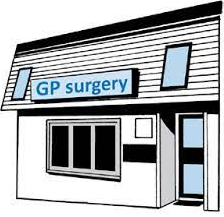 Where will I be working?
We support and offer a good mixture of working in practice and working from home.
You may work with one practice a day or perhaps split your day between practices, always within one PCN. 
We support flexible & part time working as long as the core hours of the surgery are covered.
Click here for more information about our PCNs
Click here to return to home page
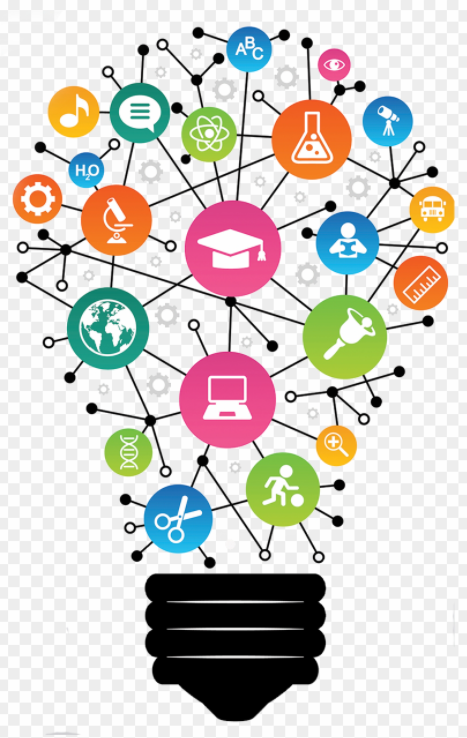 Training, support andfuture development
15month training pathway with CPPE 
Primary Care Pharmacy Education Pathway 
is part of your contract. https://www.cppe.ac.uk/career/pcpep/pcpep-training-pathway The course is attended by both pharmacists and technicians together. Consists of study days, home learning, project work and support from a education and clinical supervisor.

GPA Clinical Team: Pharmacist lead for the whole team and Pharmacy Technician line management for the Technicians.
Ongoing support from Pharmacy colleagues and the wider GPA team as well as the Practice teams.
Lots of scope to undertake projects, audits and learning.
Monthly clinical supervision and regular 1:1s providing ongoing support and learning.
Click here to return to home page
Further reading…
Network Contract DES www.england.nhs.uk/wp-   content/uploads/2021/03/B0431-network-contract-des-specification-pcn-requirements-and-entitlements-21-22.pdf
APTUK https://www.aptuk.org/site/PCPT 
PCPA  https://pcpa.org.uk/pharmacy-technicians-group.html
Meet the team
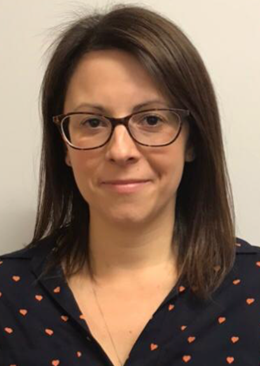 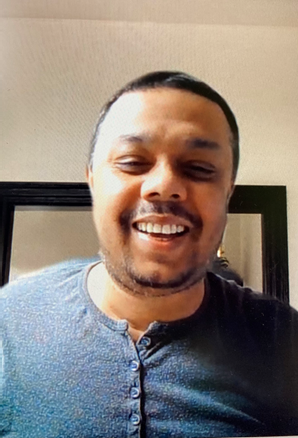 Clinical
Pharmacists
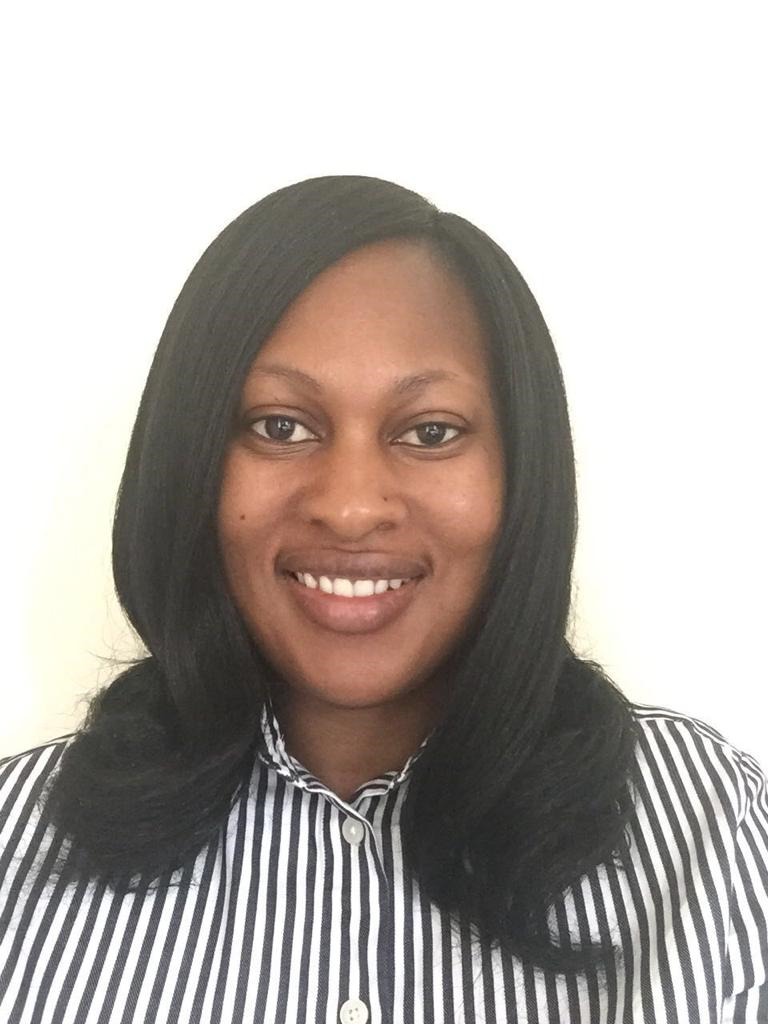 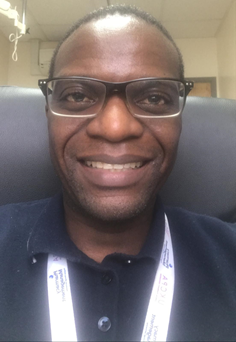 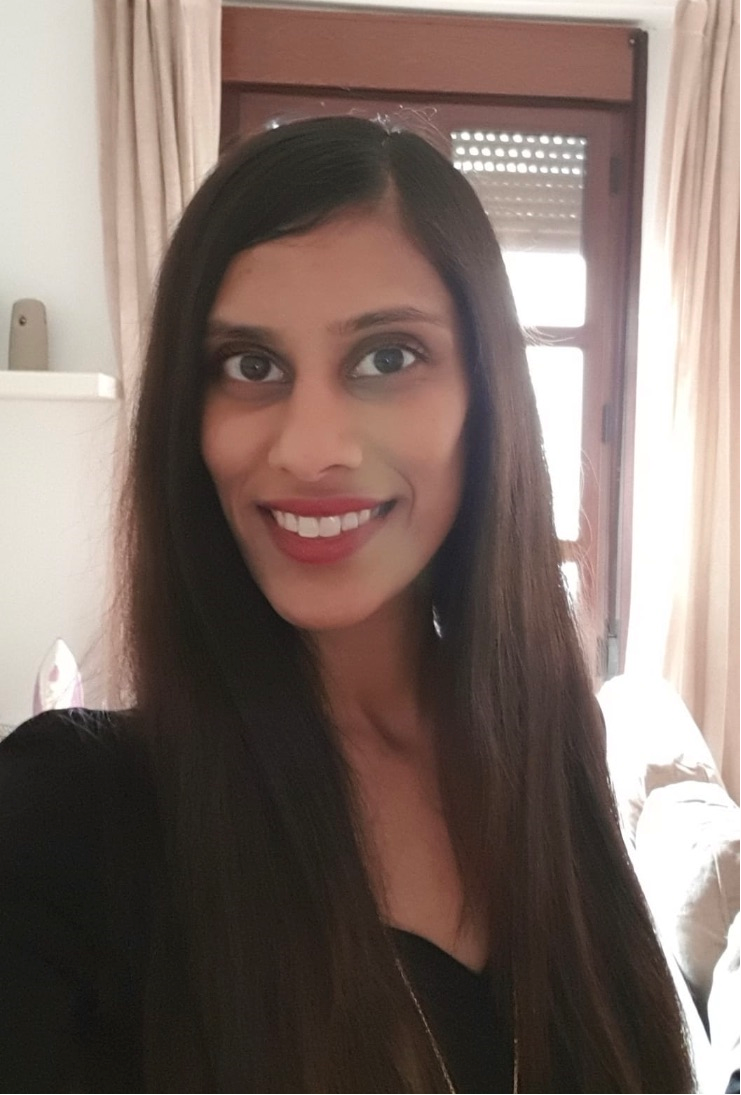 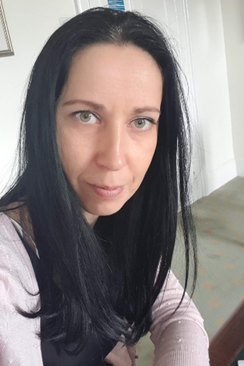 Pharmacy
Technicians
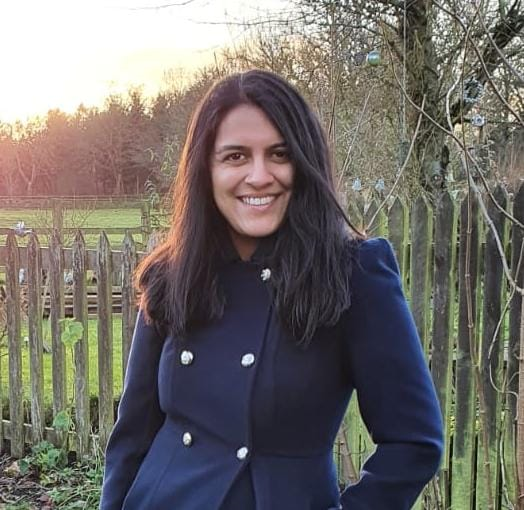 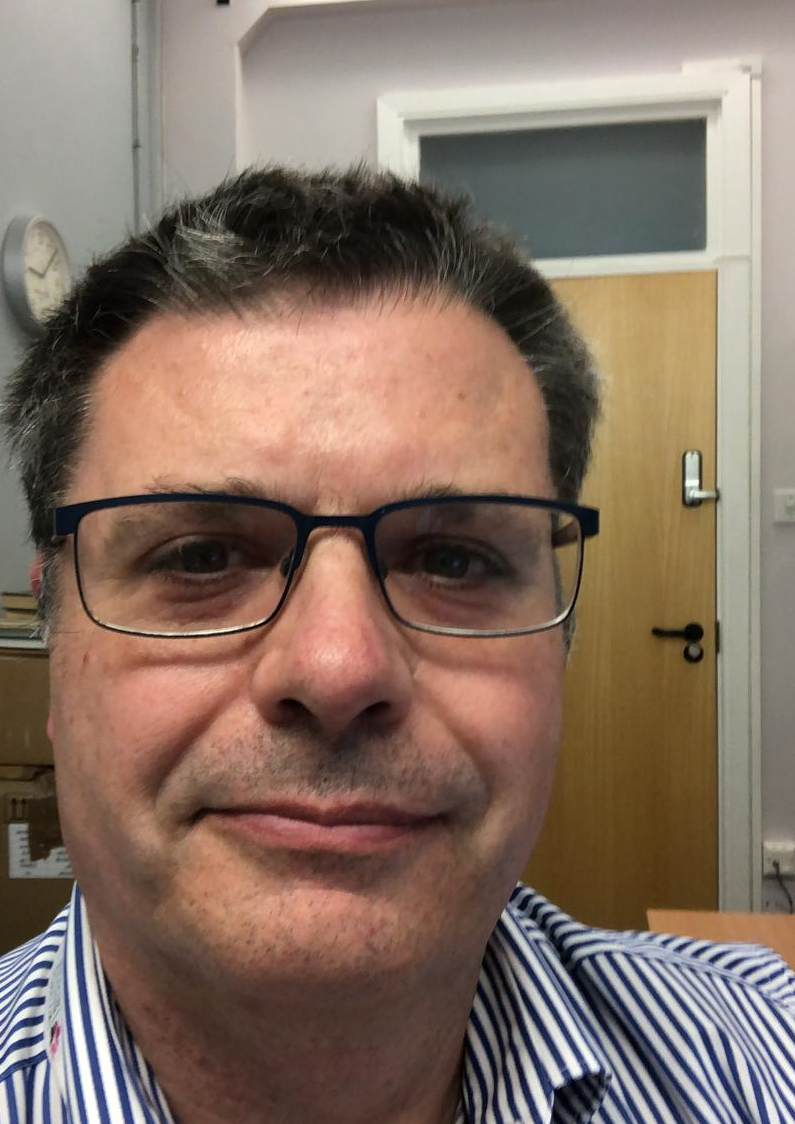 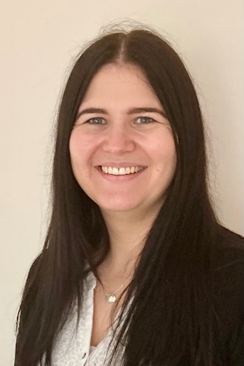 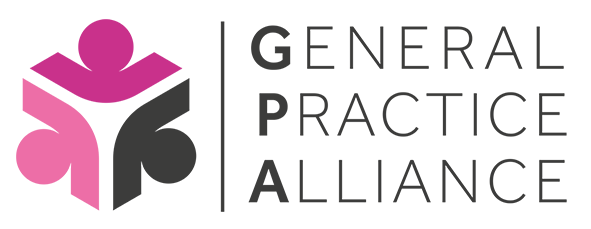 If you have any further questions, please do get in touch with:
Philippa Jones, Senior Clinical Pharmacist 07708476743 philippa.jones10@nhs.net
Zoe Webb, Senior Pharmacy Technician 07708473000 zoe.webb5@nhs.net
Our PCNs
Grand Union
Abington Medical Centre
Abington Park Surgery
King Edward Road Surgery
Leicester Terrace Health Centre
Greenview Surgery
Arc
Danes Camp
Rillwood
Eleanor Cross
Delapre
MMWF
Mounts 
Maple Access
Weston Favell Plus
Mayfield
Click here to return to home page